Twin Cities

Gaziantep and Halep (Aleppo)
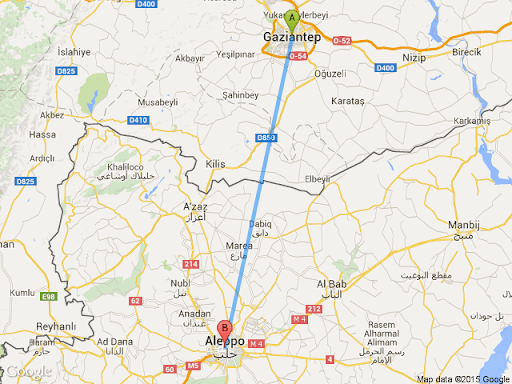 Do you know how far away is Gaziantep  from
Aleppo?
Aleppo is only about 100 kilometers from Gaziantep. 

Aleppo is far nearer to  Gaziantep than most of the cities in Turkey.
The twin ancient and trading  posts share many cultural and historical ties.
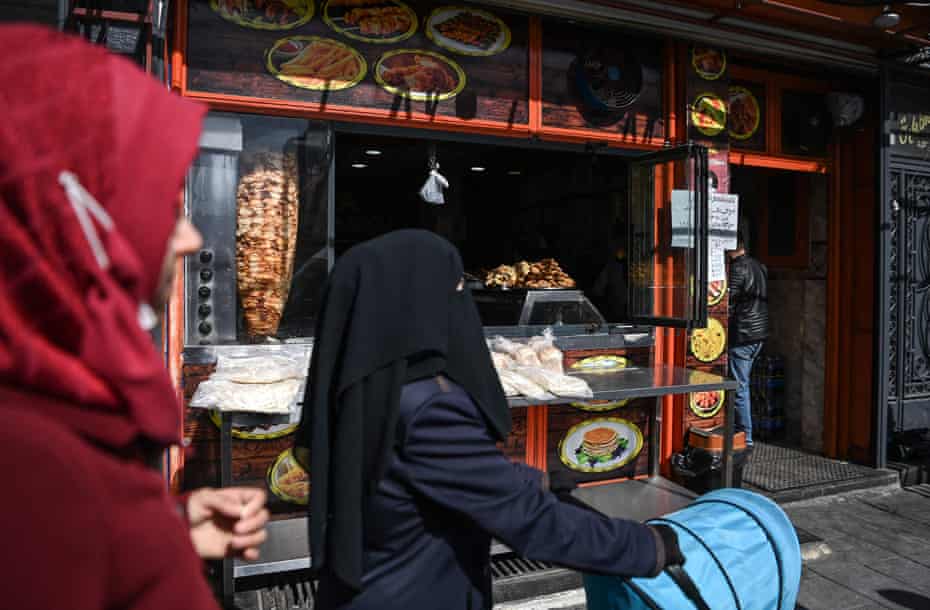 About 10  years ago, there were taxis from
Aleppo  waiting in line at the Gaziantep airport. 
Why? Just to take their customers back to
Aleppo.
The taxis from Aleppo used to bring them
to the airport and then take them back.
The twin cities met and kind of liked
each other. 
Everything was moving in the right
direction.
How  has everything  chaged at one night and
became like a badly directed bloody horror
movie?
The Civil War
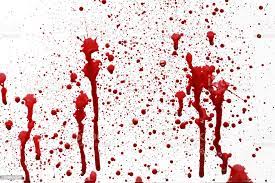 https://youtu.be/K5H5w3_QTG0
Syrians fled their country to escape the horrors of the now 10-year-old war to the  first closest,safe and place:Gaziantep
Gaziantep is the centre of this new reality for both Syrians and Turks. 
Our city hosts about half a million Syrians “refugees”.
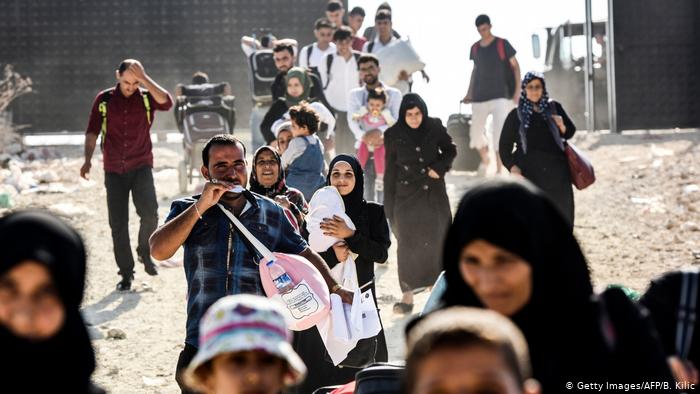 Gaziantep Municipality has determINED five main TITLES to handle “Refugee Crisis” :
1. Education:  integrating “refugee” children into Turkish schools
2. Health:  minimizing the mother and new-born death rates
3. Language: Turkish courses for women, children 
4. Employment: 25 % “refugee” employment requirement. 
5. Social harmonization
Turkey and Refugees
Turkey is home to the world’s largest “refugee” population, currently  3.7 million Syrian refugees, in addition to about 300,000 Afghans.
Over 98 per cent of “refugees” in Turkey live among the host community, and less than 2% in Temporary Accommodation Centres.
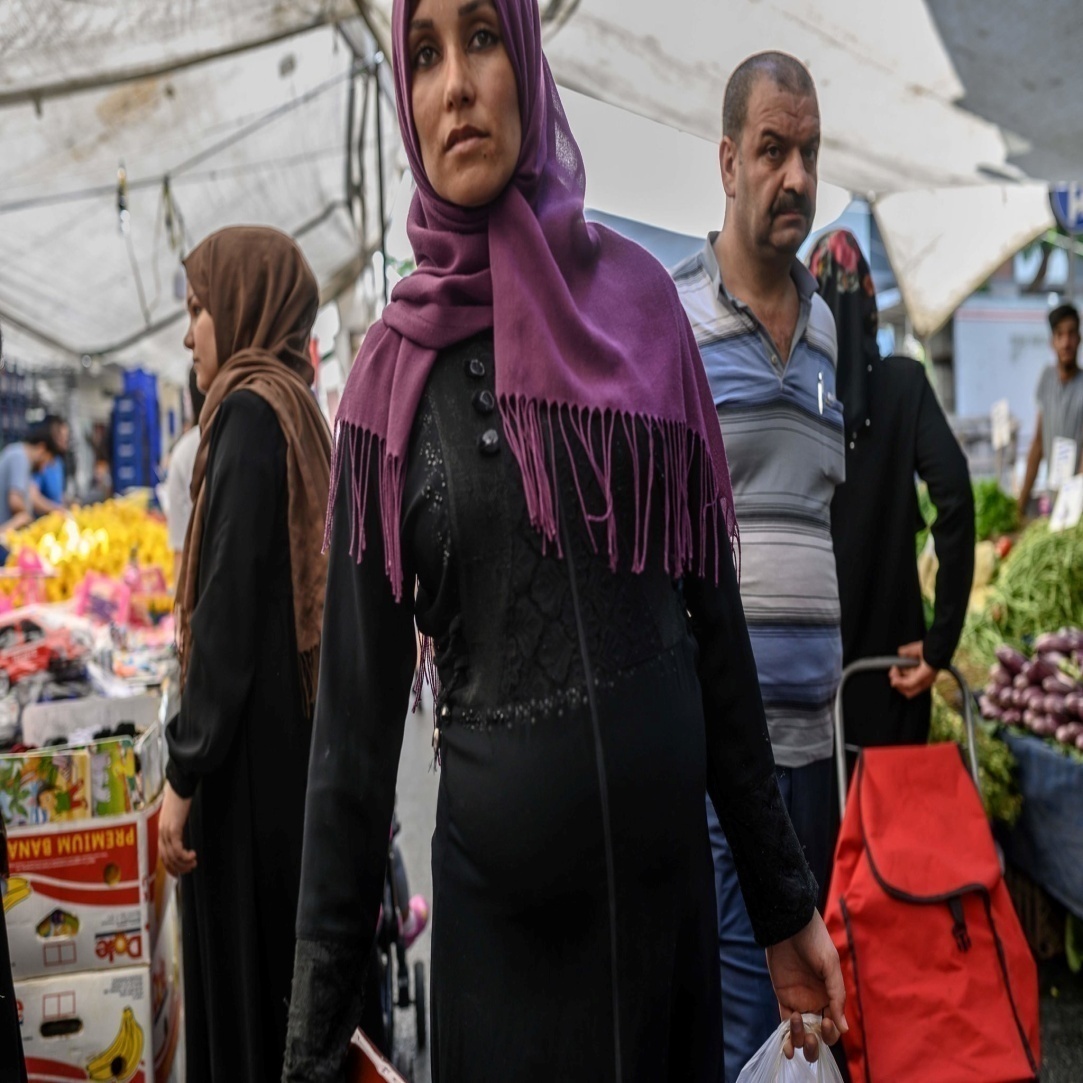 In Turkey at least 110,000 of “refugees” have already obtained Turkish citizenship  and about 500,000 Syrian children have been born here since the crisis began.
Life is still far from easy for Syrians in Turkey, but it is better than other host countries, where “refugees” are mostly denied the right to work or integrate into society.
New Influx of Refugees
Unfortunately, now the world is facing with a wave of Afghan “refugees” following the Taliban’s takeover.
https://youtu.be/jxEA9DvGrn4
Somewhere between 500 and 2,000 Afghan
refugees are now estimated to be trying to enter
Turkey every day after undertaking the long and
unbearable journey from Afghanistan.
A refugee is someone who has been forced to flee his or her country because of
persecution, war or violence. 

	A refugee has a well-founded fear of persecution for reasons of race, religion, nationality, political opinion or membership in a particular social group.
As Turkey, we have sufficiently carried out our moral and humanitarian responsibilities regarding migration and as the host community, we continue to do so.
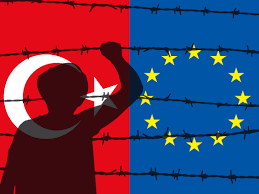 “Refugee” is a world problem not just one or a few countries’ issue. Every indivual, every mother, every teacher, every school, every city, every country has her/his own part to handle this crisis.
Either all for better otherwise all worse.
Thank you for listening …